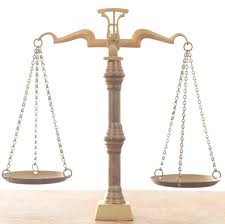 ADALET
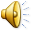 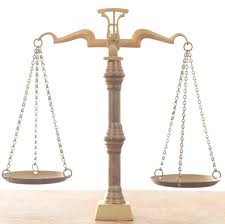 Adâlet, İslâm’da o kadar ehemmiyetlidir ki, her hususta ona riâyet edilmesi emredilmiştir. İnsanlar, adâleti hâkim kıldıklarında, Allâh’ın râzı olduğu huzurlu ve rûhânî bir kulluk hayâtı yaşarlar. Böylece dünya ve âhiretin bütün hayırlarını kazanarak ebedî saâdete nâil olurlar.
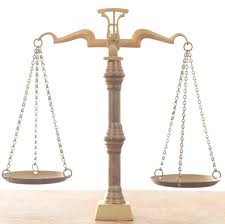 Adâlet ortadan kalktığında ise, dünya üzerinde hak, hukuk, insaf ve dengeden bahsetmek mümkün olmaz. Dünya hayâtında adâletten saparak haksızlık yapanlar, kıyâmet gününde, gafletle geçirdikleri imtihan âlemi için büyük bir pişmanlık duyarlar.
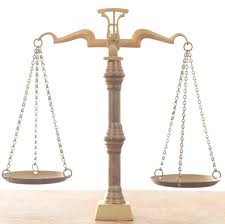 Cenâb-ı Hak, peygamberlerini de, insanları Allah’tan uzaklaştıran, menfaat ve haksızlık üzerine kurulu zulüm düzenlerine son vermek ve yeryüzünde hakkı ve adâleti hâkim kılmak için göndermiştir.
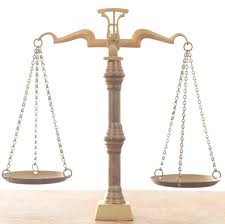 “Allah Teâlâ, adâleti, ihsânı, akrabâya yardım etmeyi kesinlikle emreder; çirkin işleri, fenâlık ve azgınlığı da yasaklar. O, düşünüp tutasınız diye size öğüt veriyor.” (en-Nahl, 90)
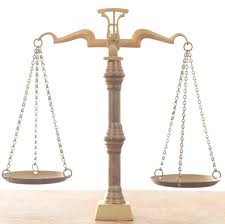 “Allah size, mutlaka emânetleri ehline vermenizi ve insanlar arasında hükmettiğiniz zaman adâletle hükmetmenizi emreder. Allah size ne kadar güzel öğütler veriyor! Şüphesiz Allah her şeyi hakkıyla işitir ve görür.” (en-Nisâ, 58)
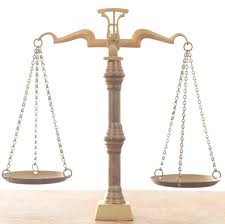 Rasûlullah -sallâllâhu aleyhi ve sellem- şöyle buyurmuştur:
“Adâletle hükmedenler, kıyâmet gününde Rahmân’ın sağında nûrdan minberler üzerinde olacaklardır… Bunlar hükümlerinde, âileleri ve sorumlu oldukları kimseler hakkında adâletle davranmışlardır.” (Ahmed, II, 160)
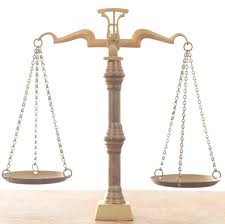 “Kıyâmet gününde insanların Allah Teâlâ’ya en sevgili olanı ve O’na en yakın yerde bulunanı adâletli idârecidir. Kıyâmet gününde insanların Allah Teâlâ’ya en sevimsiz olanı ve O’na en uzak mesâfede bulunanı da zâlim idârecidir.” (Tirmizî, Ahkâm, 4/1329; Nesâî, Zekât, 77)
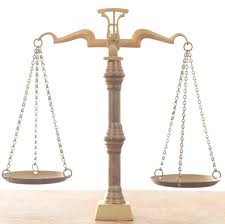 Bir müslüman sadece hüküm verirken değil, ölçüp tartarken, şâhitlik yaparken, hâsılı her zaman ve her hususta âdil olmalıdır. Öfkeliyken de sâkinken de adâletten ayrılmamalıdır
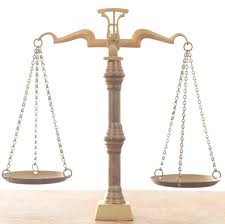 Âyet-i kerîmelerde şöyle buyrulur:
“Ey îmân edenler! Adâleti titizlikle ayakta tutan, kendiniz, ana-babanız ve akrabânız aleyhinde bile olsa Allâh için şâhitlik eden kimseler olun. (Haklarında şâhitlik ettikleriniz) zengin olsunlar, fakir olsunlar Allah onlara (sizden) daha yakındır. Hislerinize uyup adâletten sapmayın…” (en-Nisâ, 135)
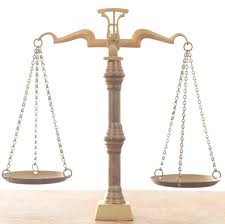 “Ey îmân edenler! Allâh için adâletle şâhitlik eden kimseler olunuz. Bir topluluğa karşı duyduğunuz kin, sizi adâletten saptırmasın. Âdil davranın, zîrâ takvâya en yakışanı budur…” (el-Mâide, 8)
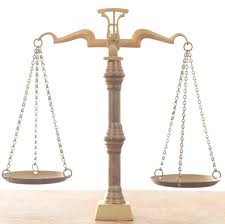 Adâlet, devletleri ayakta tutan temel direktir. Öyle ki; “Küfr ile pâyidâr olunur, fakat zulm ile olunmaz!” sözü bir darb-ı mesel hâline gelmiştir. Bütün idârenin adâlet ile kâim olduğunu ifâde sadedinde de; “Adâlet mülkün temelidir.” denilmiştir.
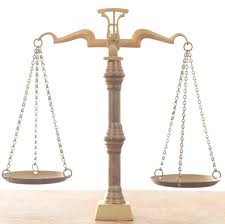 Adâlet, kesinlikle geciktirilmeden yerini bulmalıdır. Zîrâ en kötü adâlet, geç tecellî edendir. Sonunda, hüküm isâbetli dahî olsa, geciken adâlet de, bir nevî zulümdür. Zulüm ise en büyük hüsran sebebidir.
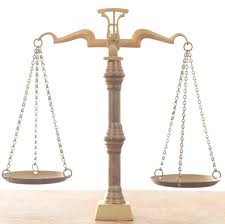 Peygamber Efendimiz -sallâllâhu aleyhi ve sellem- de, zulmün ne büyük bir günah olduğunu şöyle ifâde buyurur:
“Âhirette cezâsını ayrıca vermekle beraber, dünyada Allah Teâlâ’nın çabucak cezâlandırmasını en fazla hak eden günahlar, zulüm ve akrabâyı ihmâl etmektir.” (Ebû Dâvûd, Edeb, 43/4902; Tirmizî, Kıyâme, 57; İbn-i Mâce, Zühd, 23)
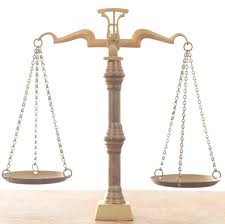 Bâzı insanlar, güzel konuşmaları ve yüksek zekâları sâyesinde, yaptıkları zulmü örtbas edebilirler. Ancak onlar hiçbir zaman kurtulduklarını zannetmemelidirler. Bu dünyada beşerî adâletten binbir hîle ile yakayı kurtaranlar, birgün “Hâkimlerin Hâkimi” olan Allah Teâlâ’nın huzûrunda çâresizce boyun büküp hesap vermek zorunda kalacak ve neticede hüsrâna uğrayacaklardır.
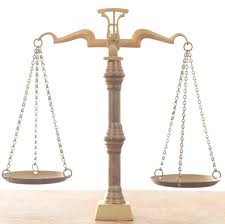 Efendimiz -aleyhissalâtü vesselâm- ümmetini bu hususta şöyle îkâz eder:
“Kimin üzerinde din kardeşinin ırzı, nâmusu veya malıyla ilgili bir hak varsa, altın ve gümüşün bulunmayacağı kıyâmet günü gelmeden evvel o kimseyle helâlleşsin. Yoksa kendisinin sâlih amelleri varsa, yaptığı zulüm miktârınca sevaplarından alınır, (hak sâhibine verilir.) Şayet iyilikleri yoksa, zulmettiği kardeşinin günahlarından alınarak onun üzerine yükletilir.” (Buhârî, Mezâlim 10, Rikâk 48)
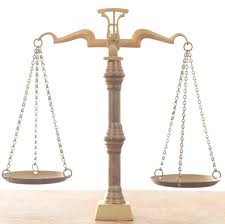 “Mazlumun bedduâsını almaktan son derece sakının, çünkü onun bedduâsı ile Allah arasında bir perde yoktur.”
 (Buhârî, Zekât 41, 63, Meğâzî 60, Tevhîd 1; Müslim, Îmân 29, 31)
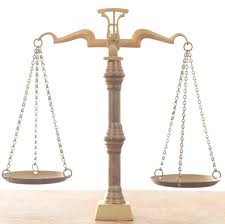 Mevlânâ -kuddise sirruh-, adâlet ve zulmü, şu çarpıcı teşbihlerle îzâh eder:
“Adâlet nedir? Meyve ağaçlarını sulamaktır. Zulüm nedir? Dikenleri sulamaktır.”
“Adâleti bilmeyen kişi, kurt yavrusunu emziren keçiye benzer.”
Yâni besleyip büyüttüğü zulüm, gün gelir onu paramparça ederek ortadan kaldırır.
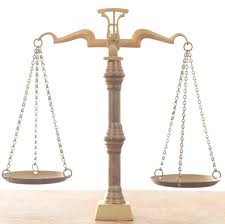 Fânî menfaatler uğruna adâletten ayrılanlar, kendi kuyularını kazmış olurlar. Birgün gelir içine düşerler. O hâlde, ne kadar zor da olsa, dâimâ adâlet üzere bulunmak ve doğruluktan hiçbir zaman ayrılmamak îcâb eder.